12 апреля 1961 года в 9:07 с космодрома Байконур стартовала ракета-носитель "Восток«.       Впервые в мире космический корабль с человеком на борту ворвался в просторы         Вселенной.
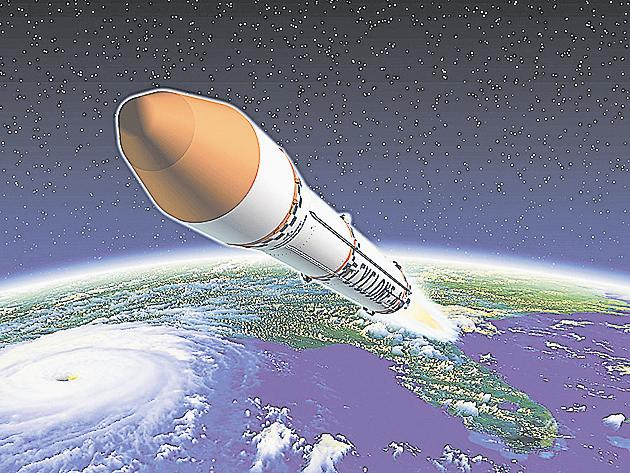 Корабль пилотировал советский космонавт Юрий Алексеевич Гагарин.      Он был первым человеком, который собственными глазами увидел, что Земля действительно круглая, действительно большей частью покрыта водой и действительно великолепна.
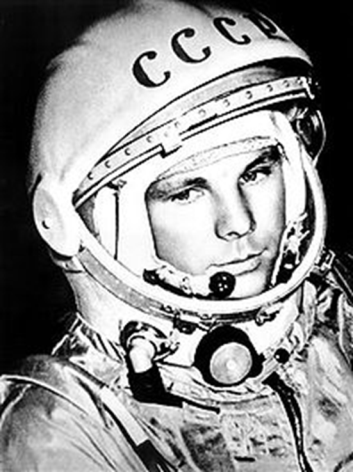 Вот такой он увидел нашу планету.
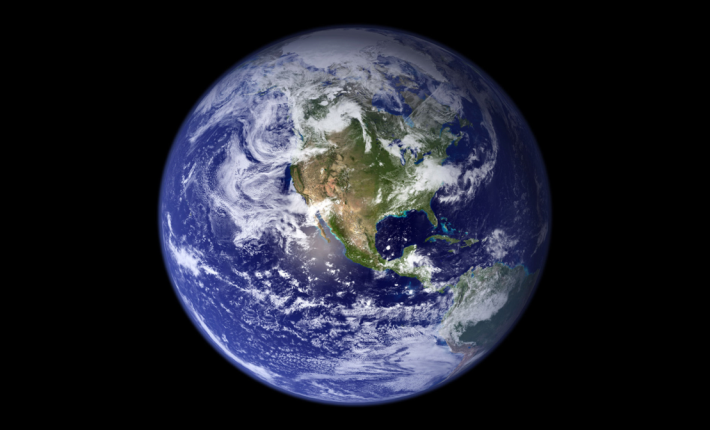 Луна из космоса тоже видна как шар. Луна намного меньше нашей планеты.
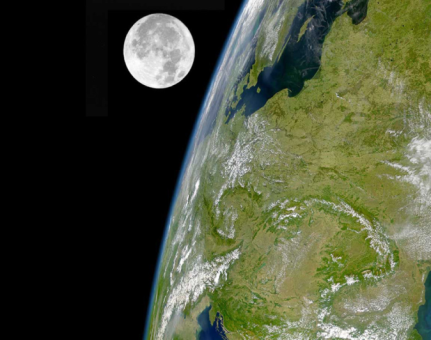 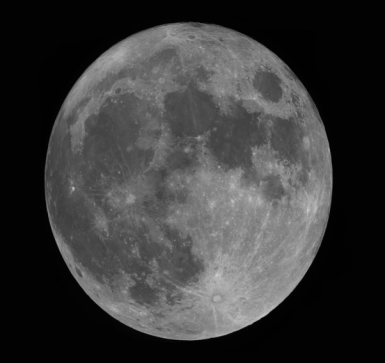 А вот таким Ю.А. Гагарин увидел наше Солнце. Огромный светящийся огненный шар. Но подлететь близко к Солнцу он не смог – ведь Солнце очень горячее. Если приблизиться к нему слишком близко – то можно вообще сгореть.
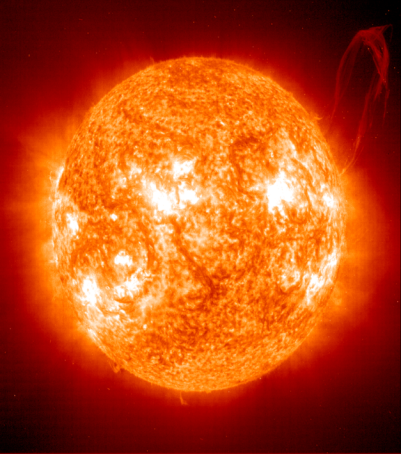 На орбите Гагарин провёл простейшие эксперименты: пил, ел, делал записи карандашом. «Положив» карандаш рядом с собой, он случайно обнаружил, что тот моментально начал уплывать. Из этого Гагарин сделал вывод, что карандаши и прочие предметы в космосе лучше привязывать. Все свои ощущения и наблюдения он записывал на бортовой магнитофон.
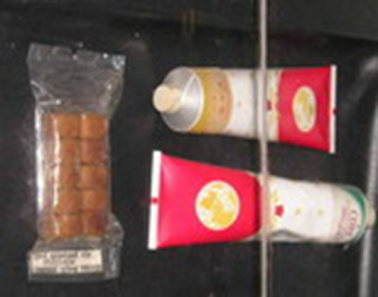 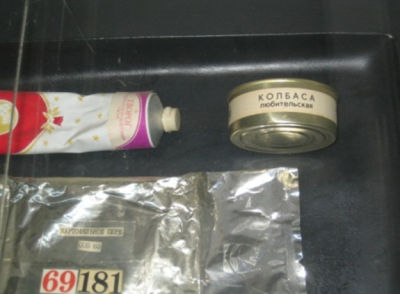 Едят космонавты продукты питания, которые хранятся в консервированном виде. Перед использованием консервы и тюбики разогревают, а пакеты с первым и вторым блюдами, разводят водой.
Полет продолжался всего 108 минут.После полета Ю. А. Гагарин написал:
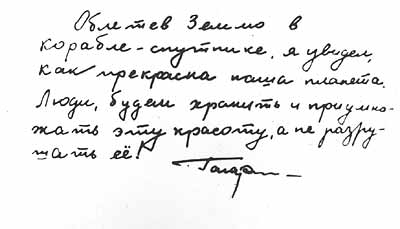 16 июня 1963 года в 12 часов 30 минут по московскому времени в Советском Союзе на орбиту был выведен космический корабль "Восток-6" впервые в мире пилотируемый женщиной - космонавтом Терешковой Валентиной Владимировной
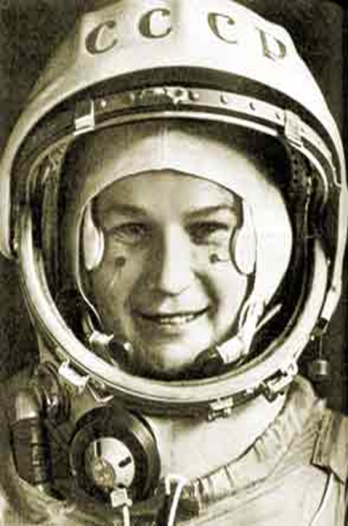 Вот теперь вы знаете о первых покорителях космоса. Может кто-то из вас тоже сможет увидеть нашу планету через иллюминатор космического корабля, попробует космическую еду, выйдет в открытый космос . Удачи!